Lecture 9: The E/R Model II
Lecture and activity contents are based on what Prof Chris Ré
used in his CS 145 in the fall 2016 term with permission.
2. E/R Design Considerations
2
What you will learn about in this section
Relationships cont’d: multiplicity, multi-way

Design considerations

Conversion to SQL

ACTIVITY: Crayon Time!  Drawing E/R diagrams Pt. II
3
1
2
3
1
2
3
1
2
3
1
2
3
a
b
c
d
a
b
c
d
a
b
c
d
a
b
c
d
Multiplicity of E/R Relationships
One-to-one:
Indicated using arrows
Many-to-one:
X -> Y means there exists a function mapping from X to Y (recall the definition of a function)
One-to-many:
Many-to-many:
4
name
category
name
price
makes
Company
Product
stockprice
What does this say?
buys
employs
Person
name
ssn
address
5
Product
Purchase
Store
Person
Multi-way Relationships
How do we model a purchase relationship between buyers,
products and stores?
NB: Can still model as a mathematical set (how?)
6
Arrows in Multiway Relationships
Q: What does the arrow mean ?
Product
Purchase
Store
Person
7
Arrows in Multiway Relationships
Q: What does the arrow mean ?
Product
Purchase
Store
Person
8
Arrows in Multiway Relationships
Q: How do we say that every person shops in at most one store ?
Product
Purchase
Store
Person
A: Cannot.  This is the best approximation.(Why only approximation ?)
9
Converting Multi-way Relationships to Binary
ProductOf
From what we had on previous slide to this - what did we do?
date
Product
Purchase
StoreOf
Store
BuyerOf
Person
10
Converting Multi-way Relationships to New Entity + Binary Relationships
Side note: What arrows should be added here? Are these correct?
ProductOf
Product
date
StoreOf
Purchase
Store
BuyerOf
Person
11
Decision: Multi-way or New Entity + Binary?
Entity + Binary
Multi-way Relationship
ProductOf
Product
Product
date
Purchase
Store
StoreOf
Purchase
Store
Person
Should we use a single multi-way relationship or a new entity with binary relations?
BuyerOf
Person
12
Decision: Multi-way or New Entity + Binary?
(B) Entity + Binary
(A) Multi-way Relationship
ProductOf
Product
Product
date
Purchase
Store
StoreOf
Purchase
Store
Multiple purchases per (product, store, person) combo possible here!
Person
BuyerOf
Covered earlier: (B) is useful if we want to have multiple instances of the “relationship” per entity combination
Person
13
Decision: Multi-way or New Entity + Binary?
(B) Entity + Binary
(A) Multi-way Relationship
ProductOf
Product
Product
date
Purchase
Store
StoreOf
Purchase
Store
We can add more-fine-grained constraints here!
Person
BuyerOf
(B) is also useful when we want to add details (constraints or attributes) to the relationship
“A person who shops in only one store”
“How long a person has been shopping at a store”
Person
14
Decision: Multi-way or New Entity + Binary?
(B) Entity + Binary
(A) Multi-way Relationship
ProductOf
Product
Product
date
Purchase
Store
StoreOf
Purchase
Store
Person
BuyerOf
(A) is useful when a relationship really is between multiple entities
- 	Ex: A three-party legal contract
Person
15
3. Design Principles
What’s wrong with these examples?
Purchase
Product
Person
President
Country
Person
16
Design Principles:What’s Wrong?
date
Product
Purchase
Store
personAddr
personName
17
Design Principles:What’s Wrong?
date
Dates
Product
Purchase
Store
Person
18
Examples: Entity vs. Attribute
Addr 1
Addr 2
Street Addr
ZIP
Address
Employee
Should address (A) be an attribute?
Or (B) be an entity?
AddrOf
Employee
19
Examples: Entity vs. Attribute
Addr 1
Addr 2
Employee
Should address (A) be an attribute?
How do we handle employees with multiple addresses here?


How do we handle addresses where internal structure of the address (e.g. zip code, state) is useful?
20
Examples: Entity vs. Attribute
Addr 1
Addr 2
Street Addr
ZIP
Or (B) be an entity?
Address
Employee
Should address (A) be an attribute?
AddrOf
Employee
In general, when we want to record several values, we choose new entity
21
From E/R Diagrams to Relational Schema
Key concept:

Both Entity sets and Relationships become relations (tables in RDBMS)
22
From E/R Diagrams to Relational Schema
price
category
An entity set becomes a relation (multiset of tuples / table)

Each tuple is one entity

Each tuple is composed of the entity’s attributes, and has the same primary key
name
Product
Product
23
From E/R Diagrams to Relational Schema
price
category
name
Product
CREATE TABLE Product(
  name      CHAR(50) PRIMARY KEY,
  price       DOUBLE,
  category VARCHAR(30)
)
Product
24
From E/R Diagrams to Relational Schema
lastname
A relation between entity sets A1, …, AN also becomes a multiset of tuples / a table

Each row/tuple is one relation, i.e. one unique combination of entities (a1,…,aN)

Each row/tuple is 
composed of the union of the entity sets’ keys
has the entities’ primary keys as foreign keys
has the union of the entity sets’ keys as primary key
date
firstname
name
category
price
Purchased
Person
Product
Purchased
25
From E/R Diagrams to Relational Schema
lastname
CREATE TABLE Purchased(
  name        CHAR(50),
  firstname  CHAR(50),
  lastname  CHAR(50),
  date          DATE,
  PRIMARY KEY (name, firstname, lastname),
  FOREIGN KEY (name)
	REFERENCES Product,
  FOREIGN KEY (firstname, lastname)
	REFERENCES Person
)
date
firstname
name
category
price
Purchased
Product
Person
Purchased
26
From E/R Diagram to Relational Schema
How do we represent this as a relational schema?
date
firstname
lastname
name
category
price
Purchased
Product
Person
name
address
Store
27
ACTIVITY: E/R Diagrams Part II
28
Add arrows to your E/R diagram!
Also make sure to add (new concepts underlined):
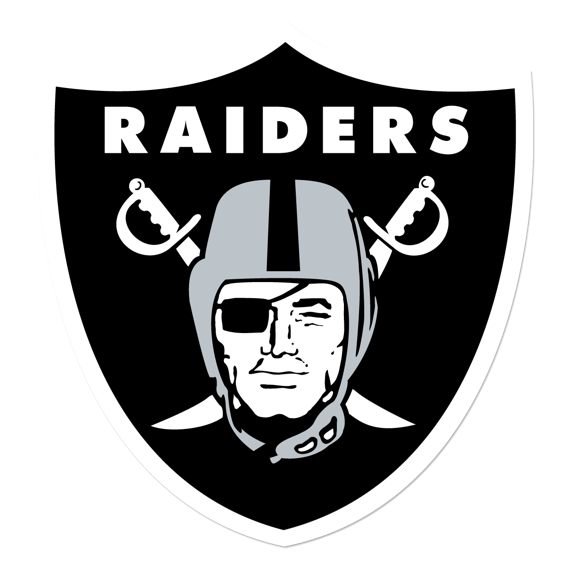 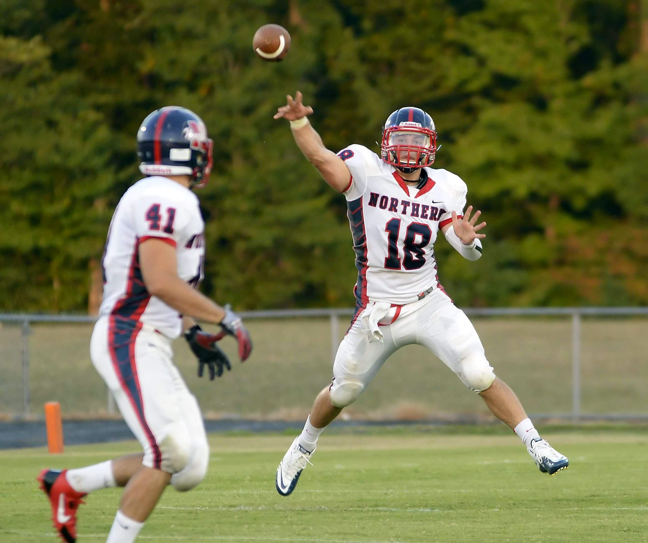 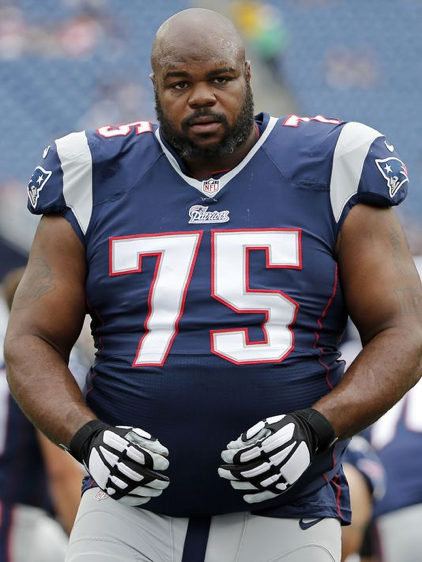 A player can only belong to one team, a play can only be in one game, a pass/run..?
Players can achieve a Personal Record linked to a specific Game and Play
Players have a weight which changes in on vs. off-season
29